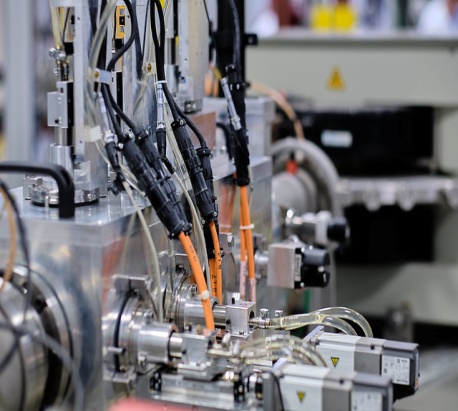 Utilisation des Faisceaux d’Ions pour la Caractérisation de Détecteurs
J. Jouve
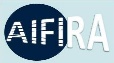 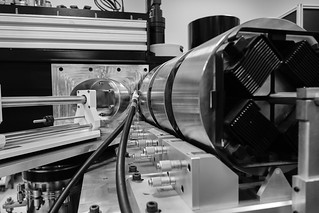 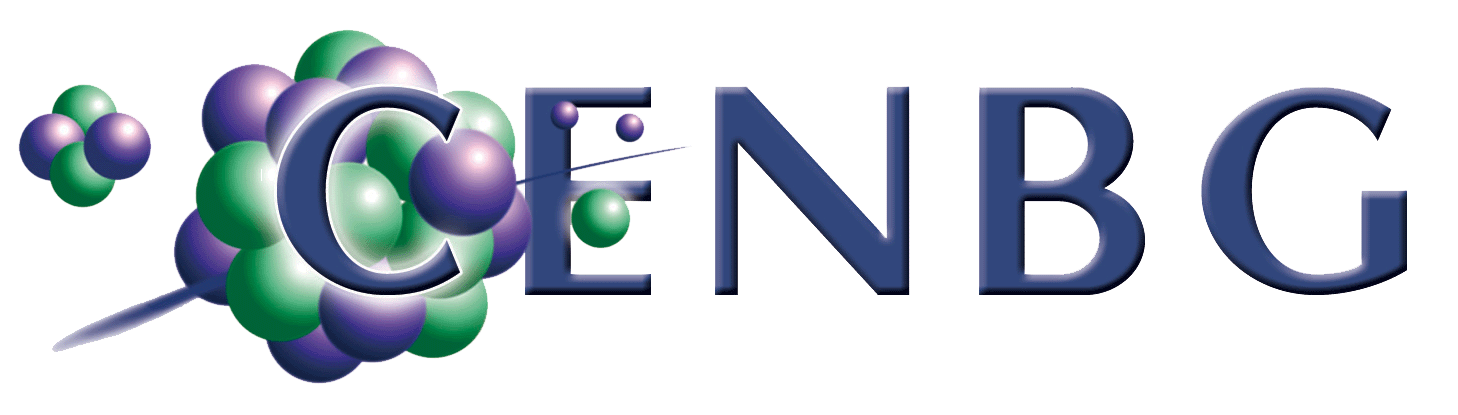 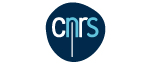 J. Jouve
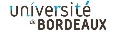 Stéphanie SORIEUL
Responsable Opérationnelle de la plateforme AIFIRA
CENBG/CNRS-IN2P3/U. Bordeaux
sorieul@cenbg.in2p3.fr
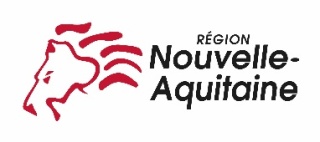 P 1
Journées thématiques du Réseau Semi-conducteurs IN2P3-IRFU 
10 - 11 Juin 2021
SOMMAIRE
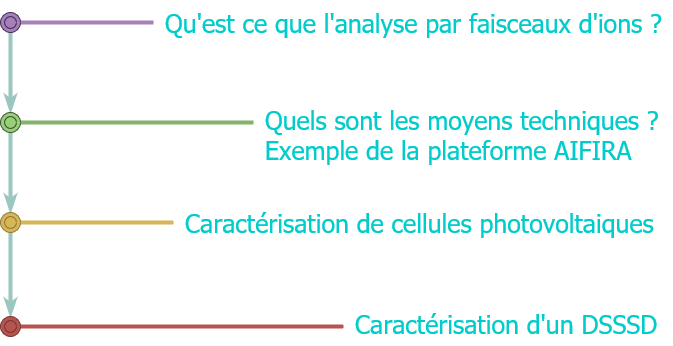 2
Journées thématiques du Réseau Semi-conducteurs IN2P3-IRFU  10 - 11 Juin 2021
L’analyse par faisceaux d’ions
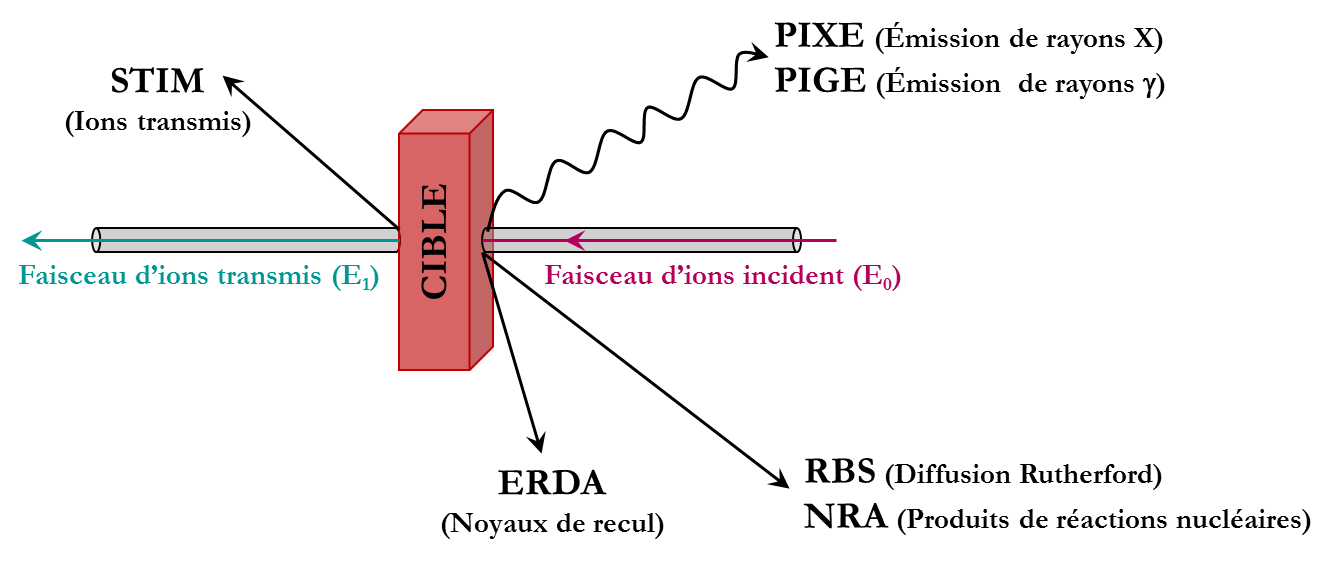 Diffusion élastique
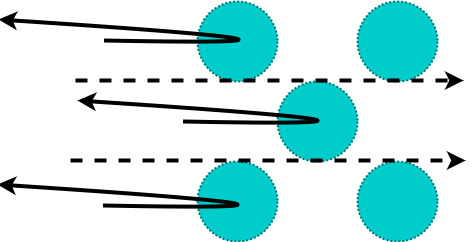 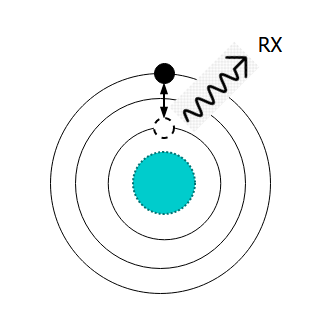 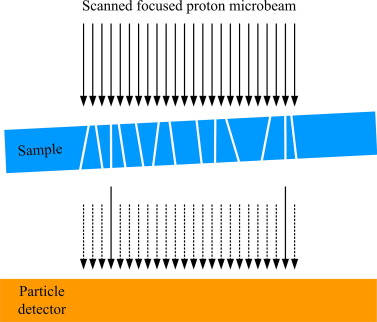 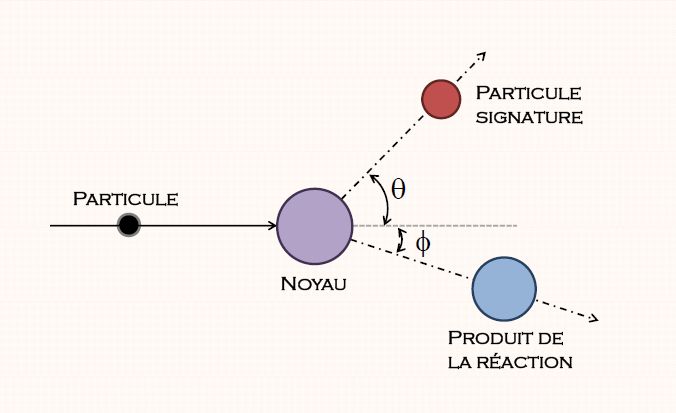 Gal et al. (2011) NIMB 269, 2322
Émission de photons
Perte en énergie des ions
Interactions proches avec le noyau & son cortège électronique
 Composition élémentaire
Distribution spatiale des éléments
Réactions nucléaires
3
Journées thématiques du Réseau Semi-conducteurs IN2P3-IRFU  10 - 11 Juin 2021
L’analyse par faisceaux d’ions
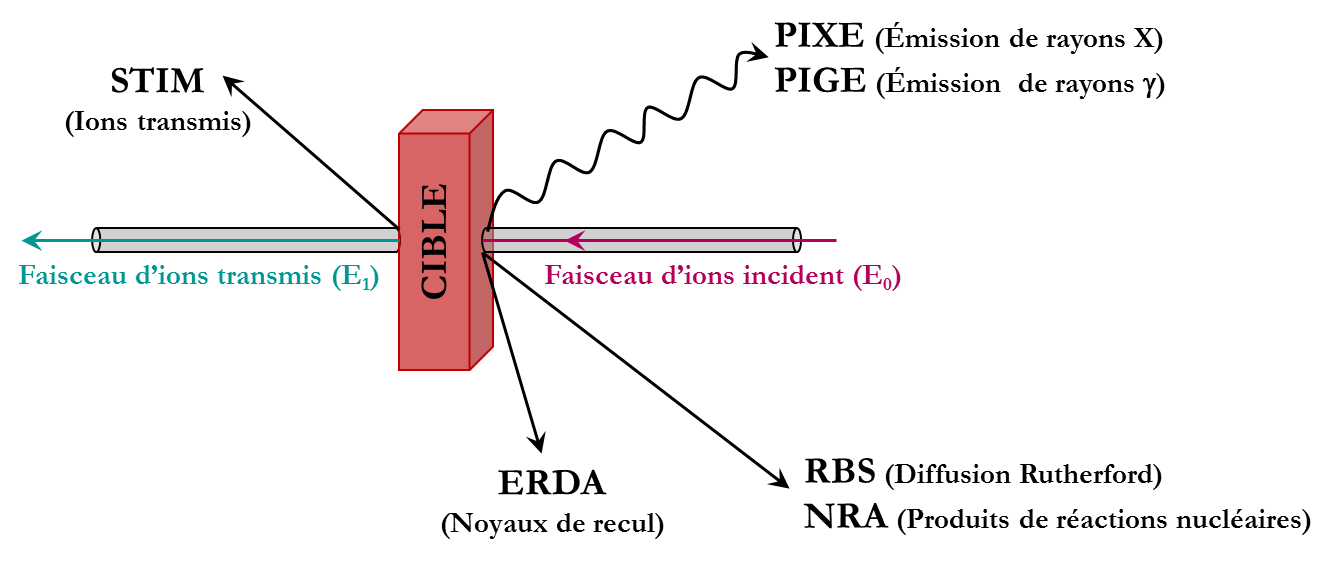 Spécificités
Analyse de surface (~ 100 µm)
Non destructif
Échantillons solides
Performances
Résolution imagerie qq 100 nm
Résolution profondeur ~ nm
Sensibilité ~ ppm
Polyvalentes
Combinables  Analyse élémentaire complète & isotopique (légers) 
Perte en énergie  Concentration en profondeur  & densité
Balayage & rotation  Imagerie 2D & 3D
4
Journées thématiques du Réseau Semi-conducteurs IN2P3-IRFU  10 - 11 Juin 2021
Moyens Techniques – Plateforme AIFIRA
AIFIRA : Applications Interdisciplinaires des Faisceaux d’Ions en Région Aquitaine
Accélérateur électrostatique : 0,5 – 3,5 MeV; 1H+, 2H+, 4He+
5 lignes de faisceaux  analyses, imagerie, caractérisation/étalonnage de détecteurs & irradiations neutrons monoénergétiques & gamma
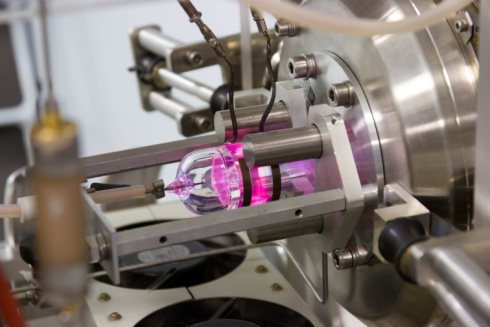 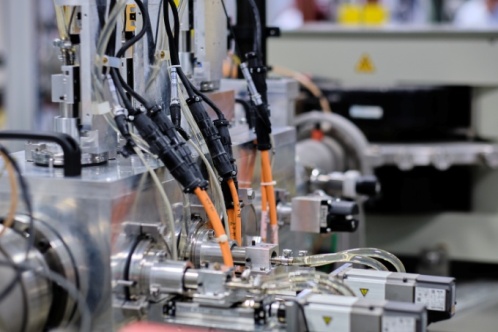 J. Jouve
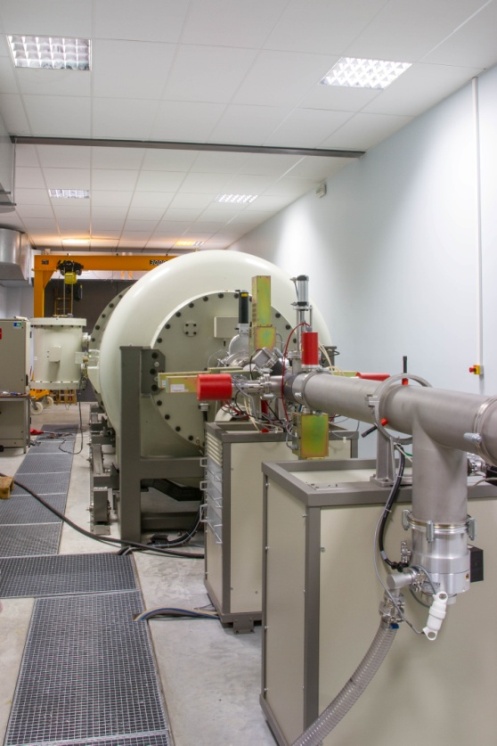 F.Mesples-Carrere
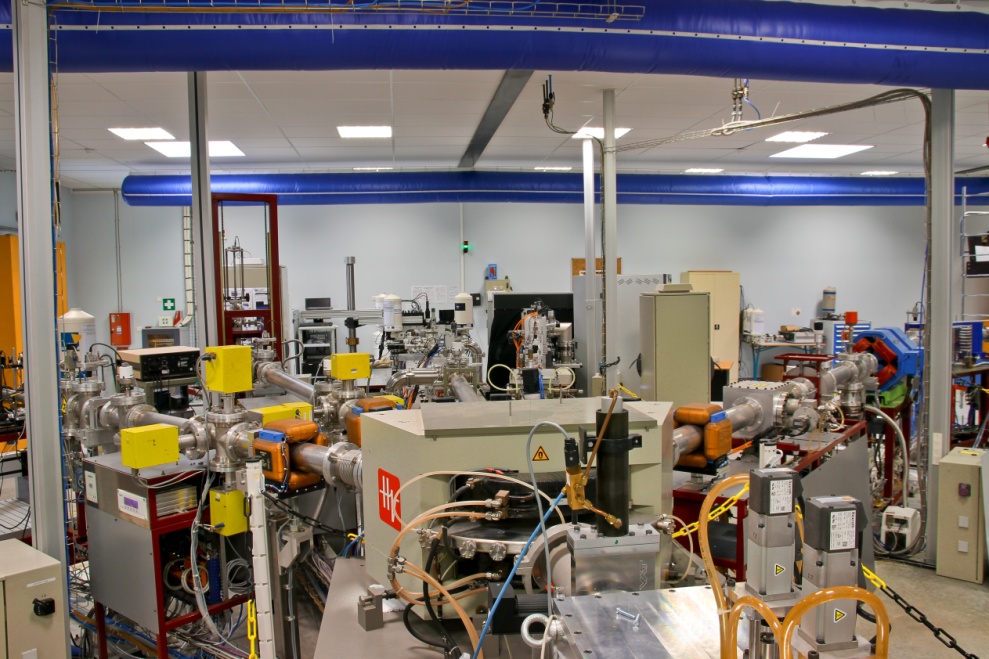 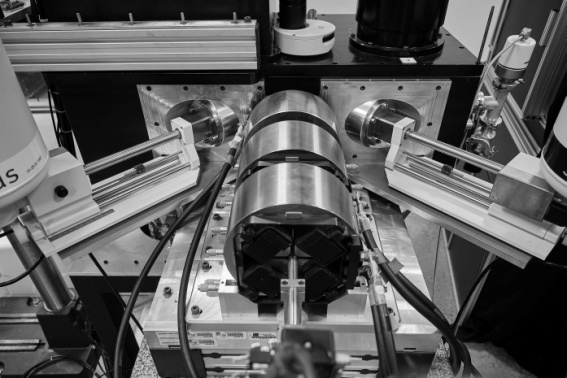 J. Jouve
F.Mesples-Carrere
F.Mesples-Carrere
5
Journées thématiques du Réseau Semi-conducteurs IN2P3-IRFU 
10 - 11 Juin 2021
Moyens Techniques – Plateforme AIFIRA
Photons X
Types de détecteurs
Particules chargées 
PIPS (Passivated Implanted Planar  Silicon)   SiO2, 12 – 14 keV (5 MeV) 

Photons
- RX : Si(Li) ou SDD (Silicon Drift Detector)
  Si, 130 – 160 eV  (5,9 keV)
- g : HPGe  Ge, 300 eV (5,9 keV)

Électrons secondaires
Scintillateur YAG + photomultiplicateur
Particules chargées
Électrons secondaires
6
Journées thématiques du Réseau Semi-conducteurs IN2P3-IRFU  10 - 11 Juin 2021
Caractérisation de Cellules Photovoltaiques par RBS
RBS : Diffusion des ions par les noyaux 
ER = KEion – S(E)x
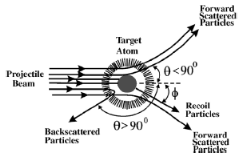 Proportionnel au noyau rencontré
 Composition élémentaire
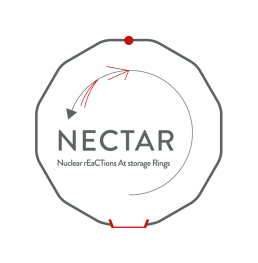 NECTAR R&D 
B. Jurado, A. Henriques, D. Denis-Petit,
B. Thomas, T. Chiron – CENBG
Perte d’énergie en fonction 
de la distance parcourue par l’ion rétrodiffusé  Profil de concentration
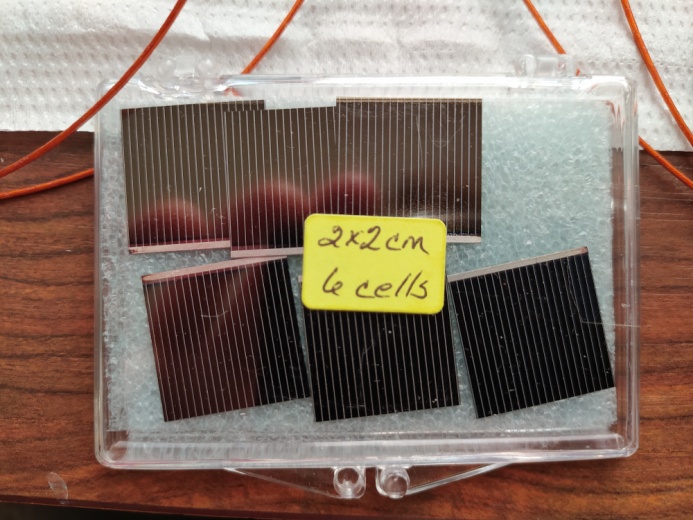 TJSolar Cell 3G30C - advanced
A. Henriques et al. NIMA 969 (2020) 163941
3 type de photocellules
GaInP/GaAs/Ge (m), substrat Ge
Si3N4/Ag (m), substrat Si
Si3N4/Ag (p), substrat Si
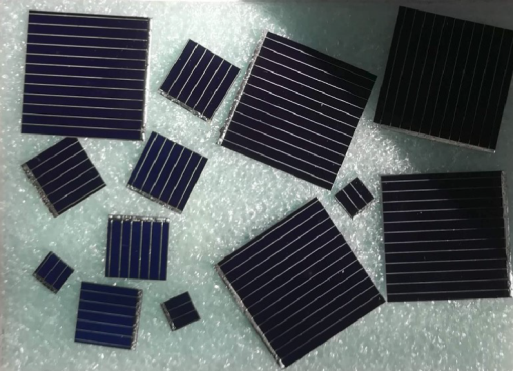 7
XS156B3-200R
Journées thématiques du Réseau Semi-conducteurs IN2P3-IRFU 
10 - 11 Juin 2021
Caractérisation de Cellules Photovoltaiques par RBS
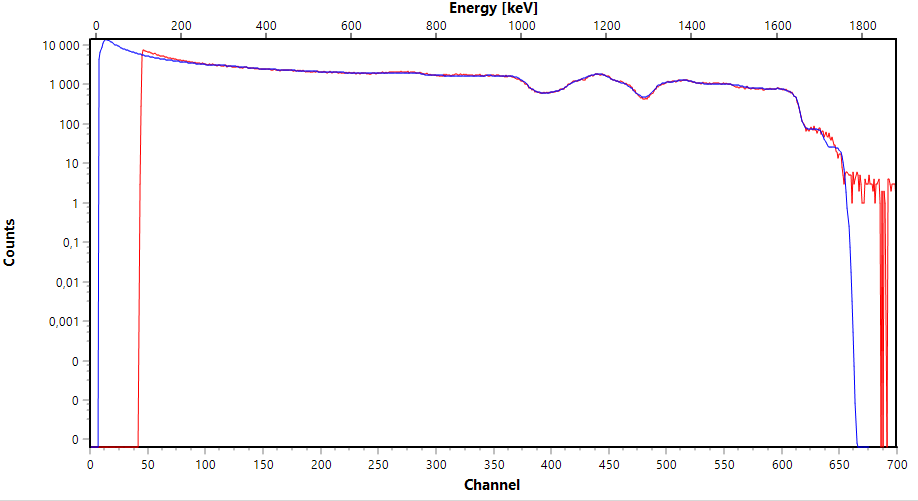 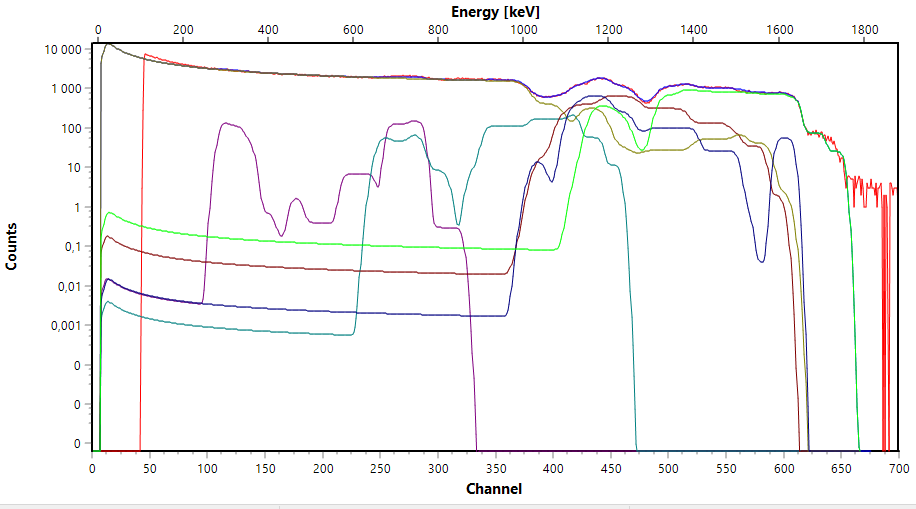 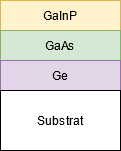 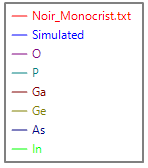 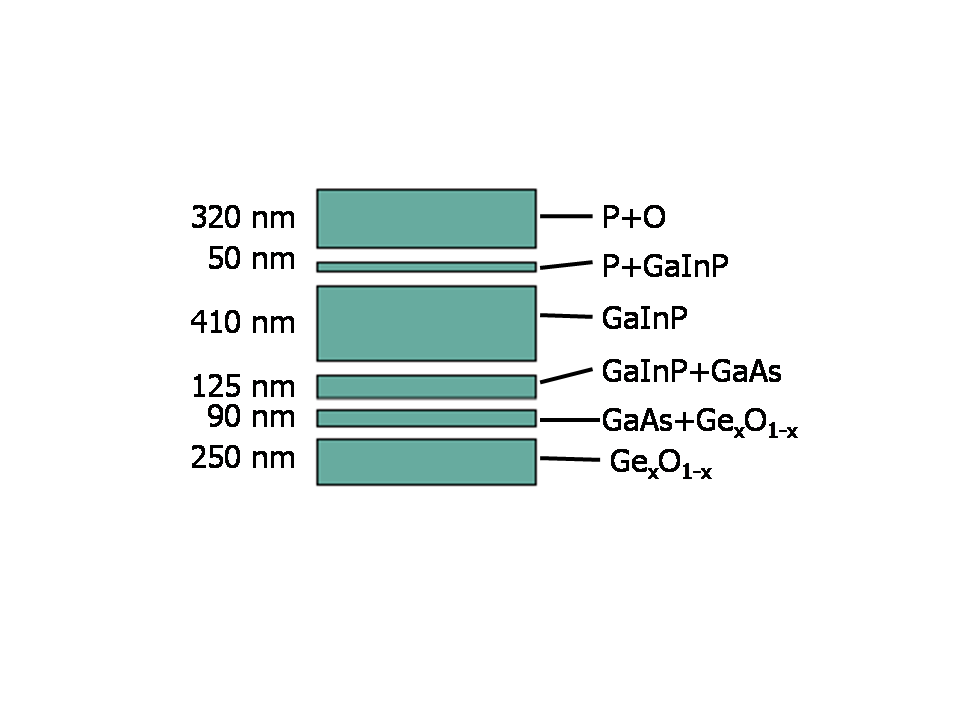 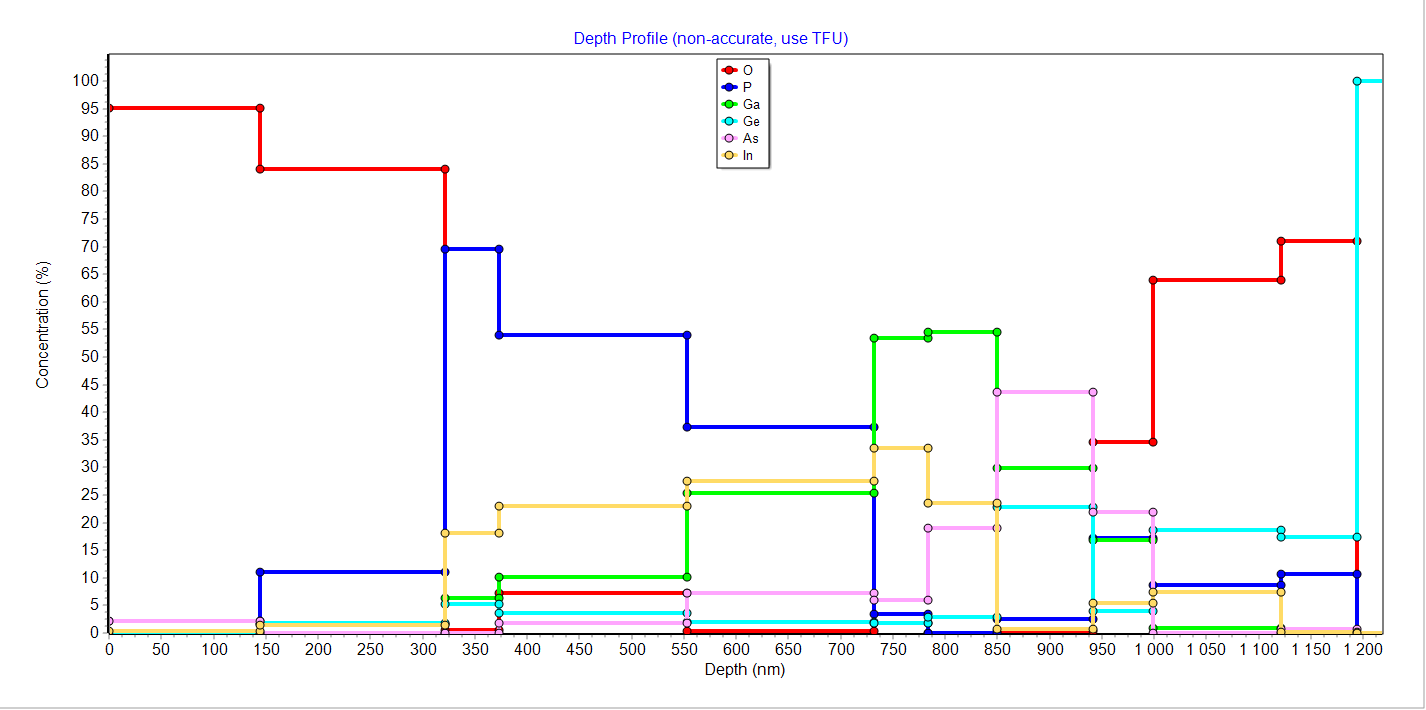 Info obtenues :
Composition 
Épaisseur
Intermixing
Oxydation
SURFACE
SUBSTRAT
8
Journées thématiques du Réseau Semi-conducteurs IN2P3-IRFU 
10 - 11 Juin 2021
Caractérisation d'un DSSSD
DSSSD : Double-Sided Silicon Strip Detector
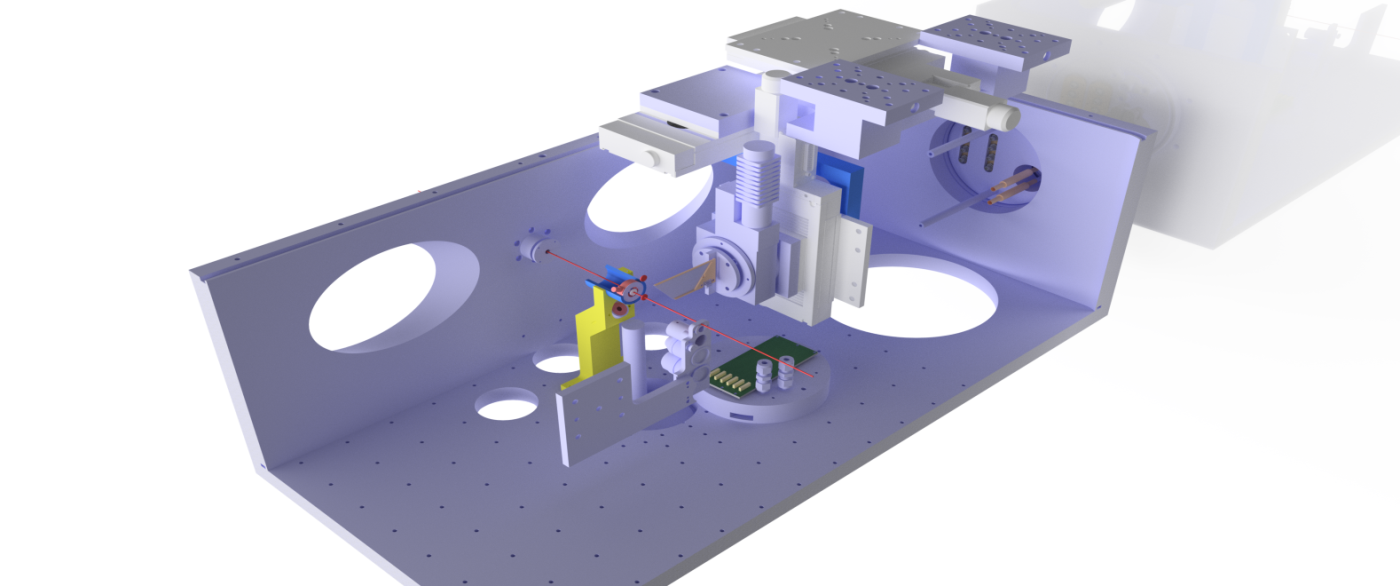 8,1 keV
Caractérisation
Faisceau He+ de basse énergie
Faible flux (~ 100 ions/s)
Mesure en différents points (homogénéité)
Rotation
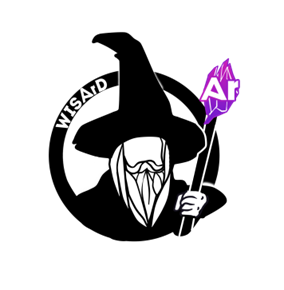 WiSArD
B. Blank, F. Cresto, M. Pomorski 
– CENBG
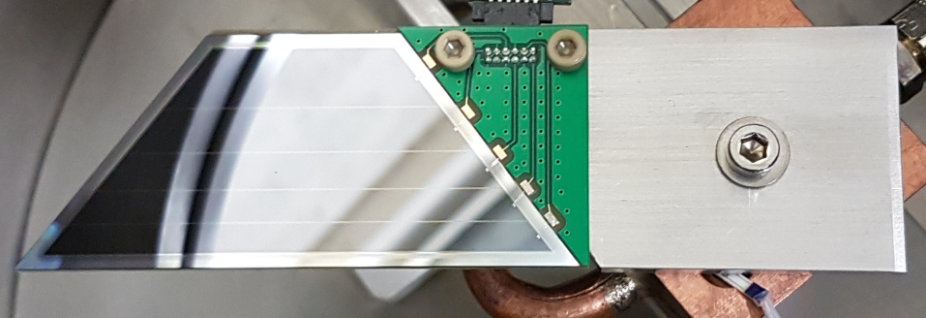 35 mm
85 mm
9
Journées thématiques du Réseau Semi-conducteurs IN2P3-IRFU 
10 - 11 Juin 2021
Caractérisation d'un DSSSD
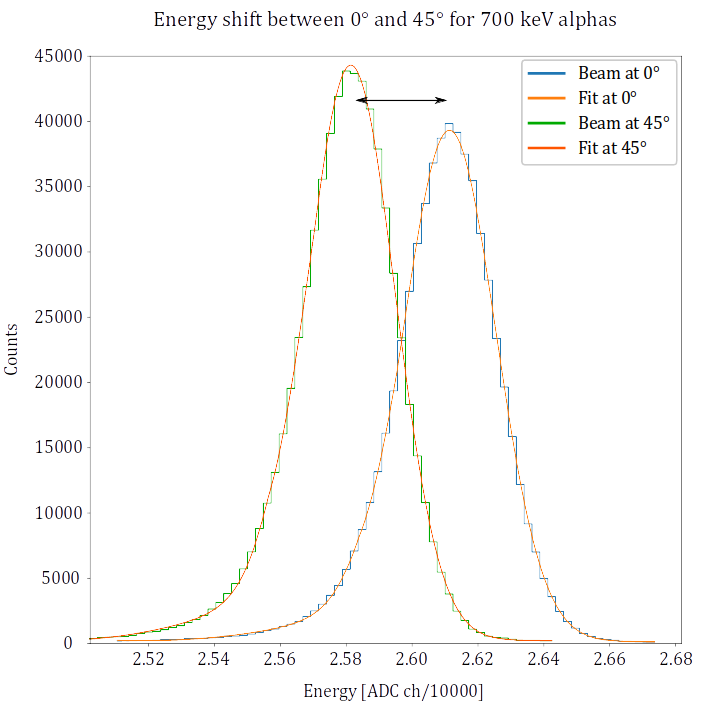 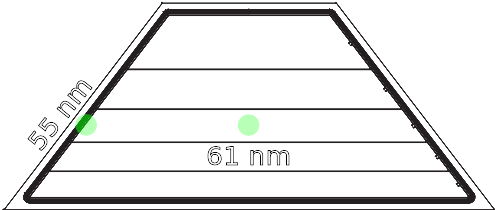 s
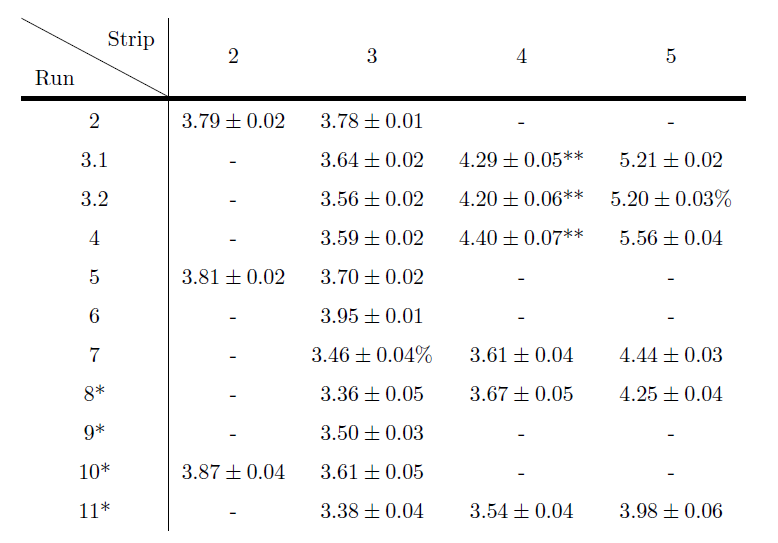 Infos obtenues :
 Couche morte : épaisseur moyenne entre 55 nm (bord) et 61 nm (au centre)
 Résolution : entre 3, 8 keV et 5,6 kev
10
Journées thématiques du Réseau Semi-conducteurs IN2P3-IRFU 
10 - 11 Juin 2021
Merci de votre attention
Stéphanie SORIEUL
Responsable Opérationnelle de la plateforme AIFIRA
CENBG/CNRS-IN2P3/U. Bordeaux
sorieul@cenbg.in2p3.fr
11
Journées thématiques du Réseau Semi-conducteurs IN2P3-IRFU 
10 - 11 Juin 2021
Timeline de l’analyse par faisceaux d’ions
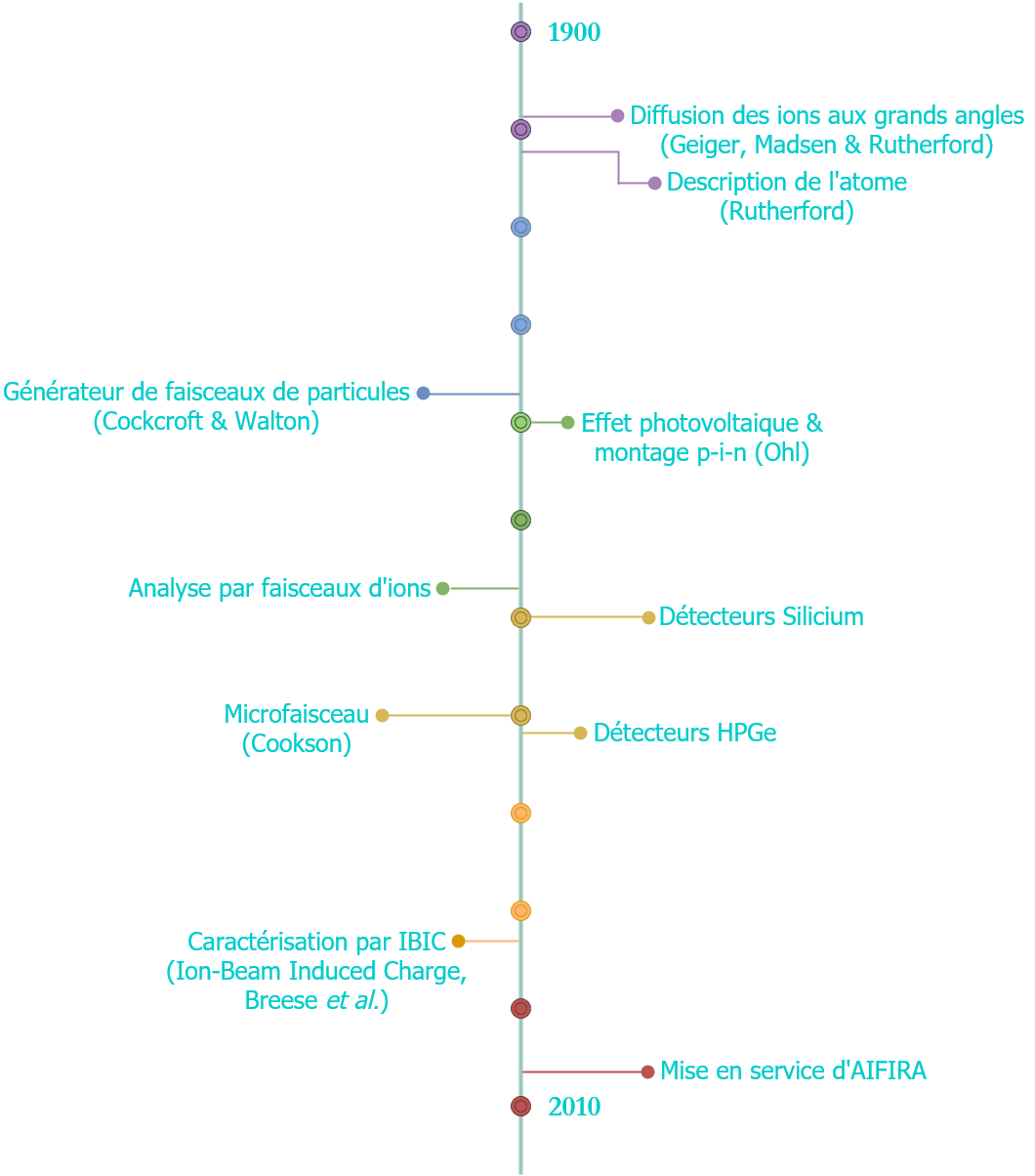 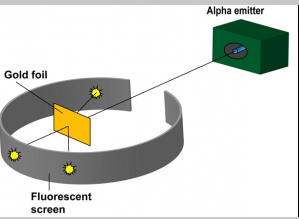 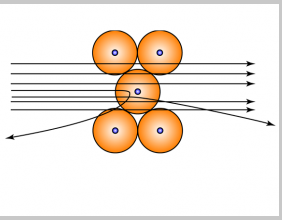 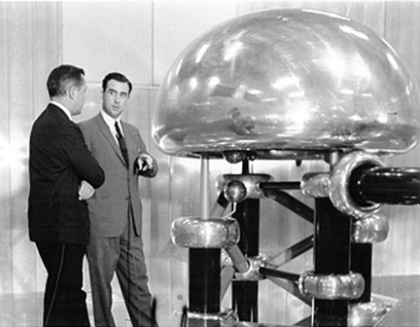 Source : http://pcracine.free.fr
Source : https://commons.wikimedia.org
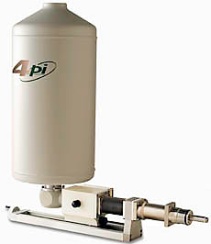 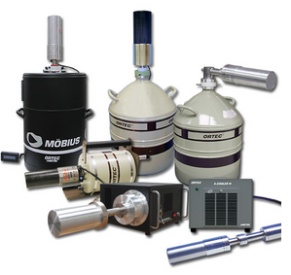 Source : www.4pi.com
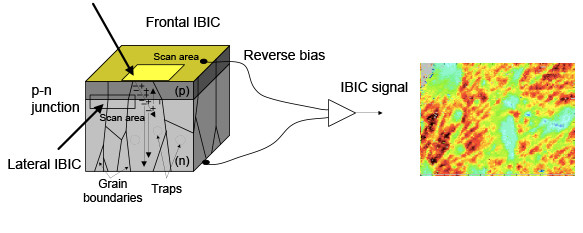 Source : www.ortec-online.com
Source : irb.hr/eng
12
Journées thématiques du Réseau Semi-conducteurs IN2P3-IRFU  10 - 11 Juin 2021